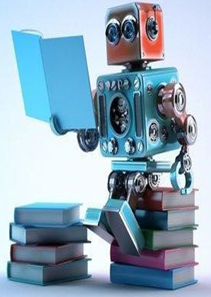 UNIT-IV(Cluster Evaluation Measures)
1
Topics : 
Cluster Evaluation
 1. Cohesion and Separation
 2. Silhouette Coefficient
2
Cluster Evaluation
Clusters are evaluated based on some similarity or dissimilarity measure such as the distance between cluster points. 
If the clustering algorithm separates dissimilar observations apart and similar observations together, then it has performed well.
Here we have to finding the group of objects in data such that the objects in a group will be similar(or related) to another and different from(or unrelated to) the objects in other.
3
Contd..
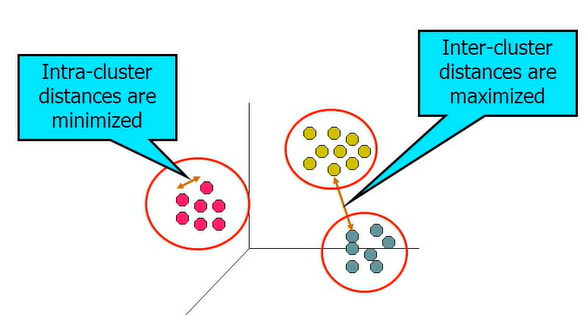 4
Contd..
The two most popular internal evaluation metrics for clustering algorithms are 
1. Cohesion and Separation and 
2.  Silhouette Coefficient.
 Clustering analysis is broadly used in many applications such as market research, pattern recognition, data analysis, and image processing.
5
1. Cohesion and Separation
The two most popular evaluation metrics for clustering algorithms are the Cohesion and Separation and the Silhouette Coefficient.
 Clustering analysis is broadly used in many applications such as market research, pattern recognition, data analysis, and image processing.
6
Cluster Evaluation
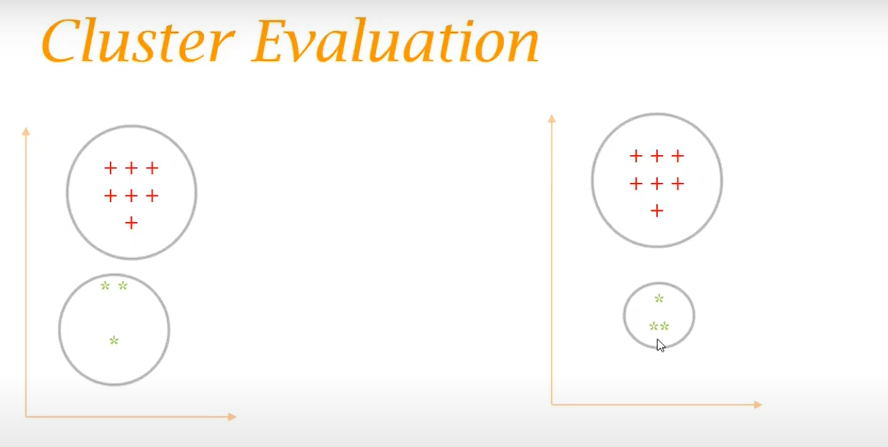 In the above 2  cluster figures which cluster is better?
7
In the above figure , the points with in the cluster are more close to each other. This is called as “ Cohesion”.
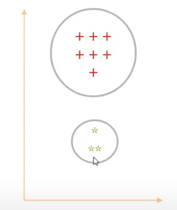 8
Formal Definitions of Cohesion and Separation
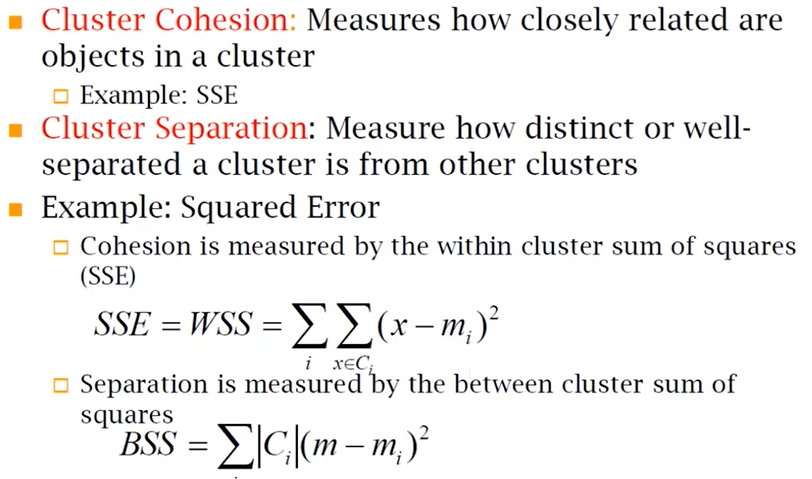 9
In the above formulas, Cohesion is measured by within cluster sum of squares.


Ie, Here Ci  actually indicates the cluster number. And the 
   indicates the mean or centroid of the ith cluster.
By using              ie,     first of all for each cluster we are finding the distance of the points with in the cluster or from the  mean of that clusters. 
Suppose if have 10  clusters then we have to sum of all clusters.
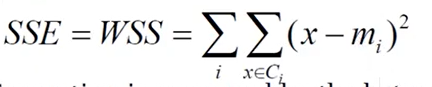 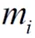 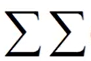 10
Q: How separation is measured?
 Ans: here we have to take overall mean and then finding out that how the individual means are further from the overall mean.
	OR
 Separation is measured between sum of squares.
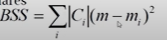 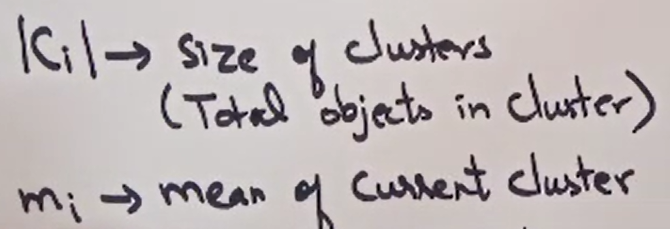 11
By calculating the Cohesion
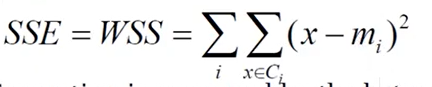 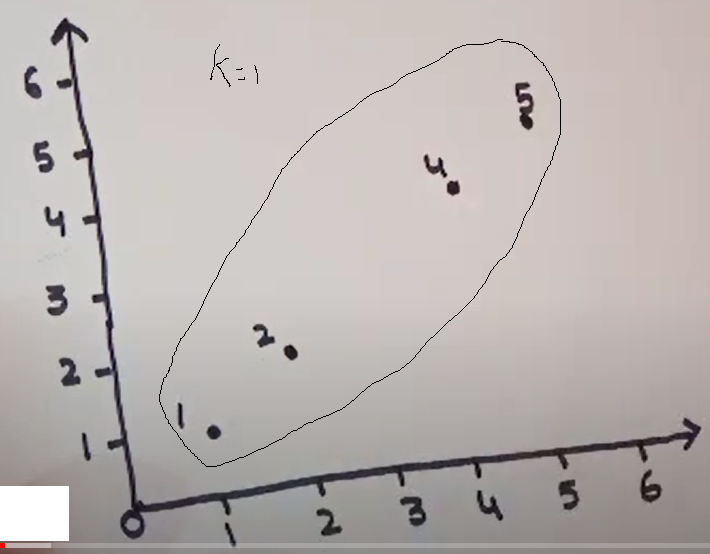 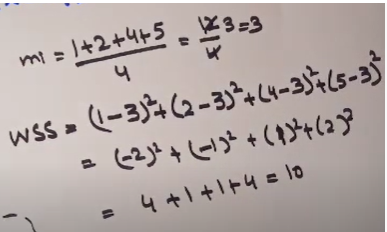 12
By calculating the Cohesion
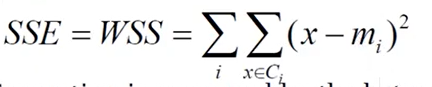 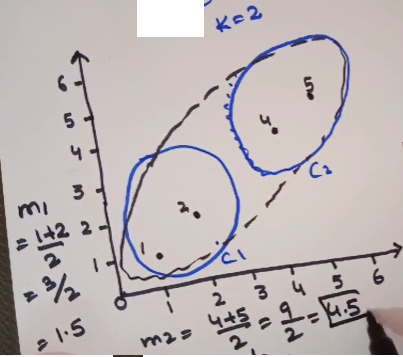 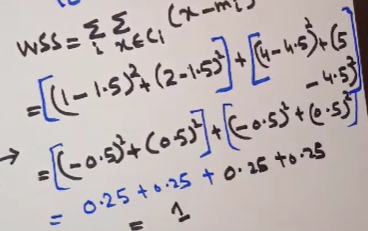 13
By calculating the Separation
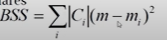 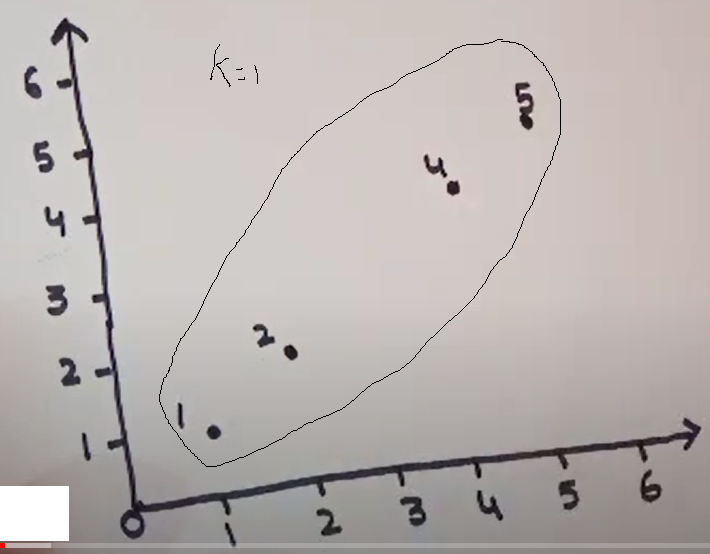 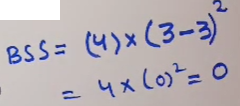 14
By calculating the Separation
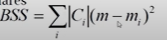 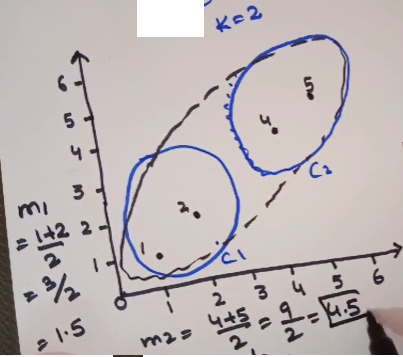 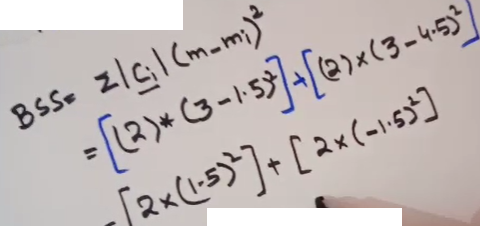 Ans: 9
15
2. Silhouette Coefficient
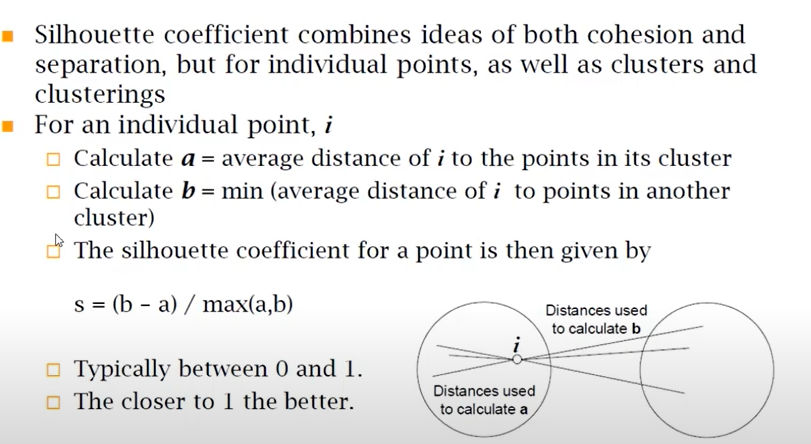 16
Example
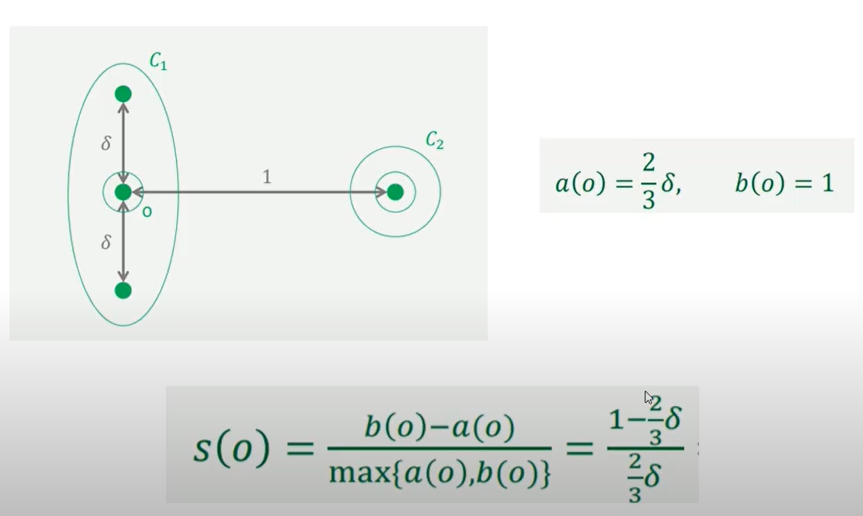 Here Delta value is by taking more than 3/2
17
THANK YOU
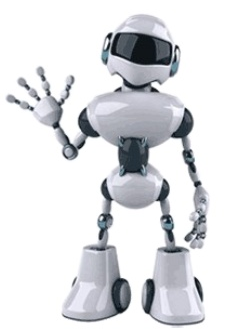 18